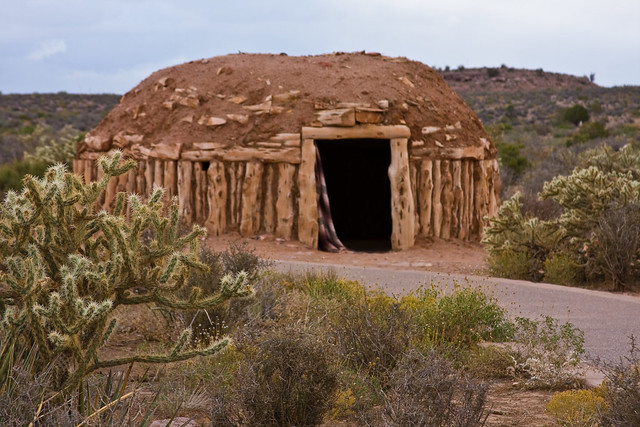 The Mojave Tribe
By Gavin Covarrubias
This Photo by Unknown author is licensed under CC BY-SA-NC.
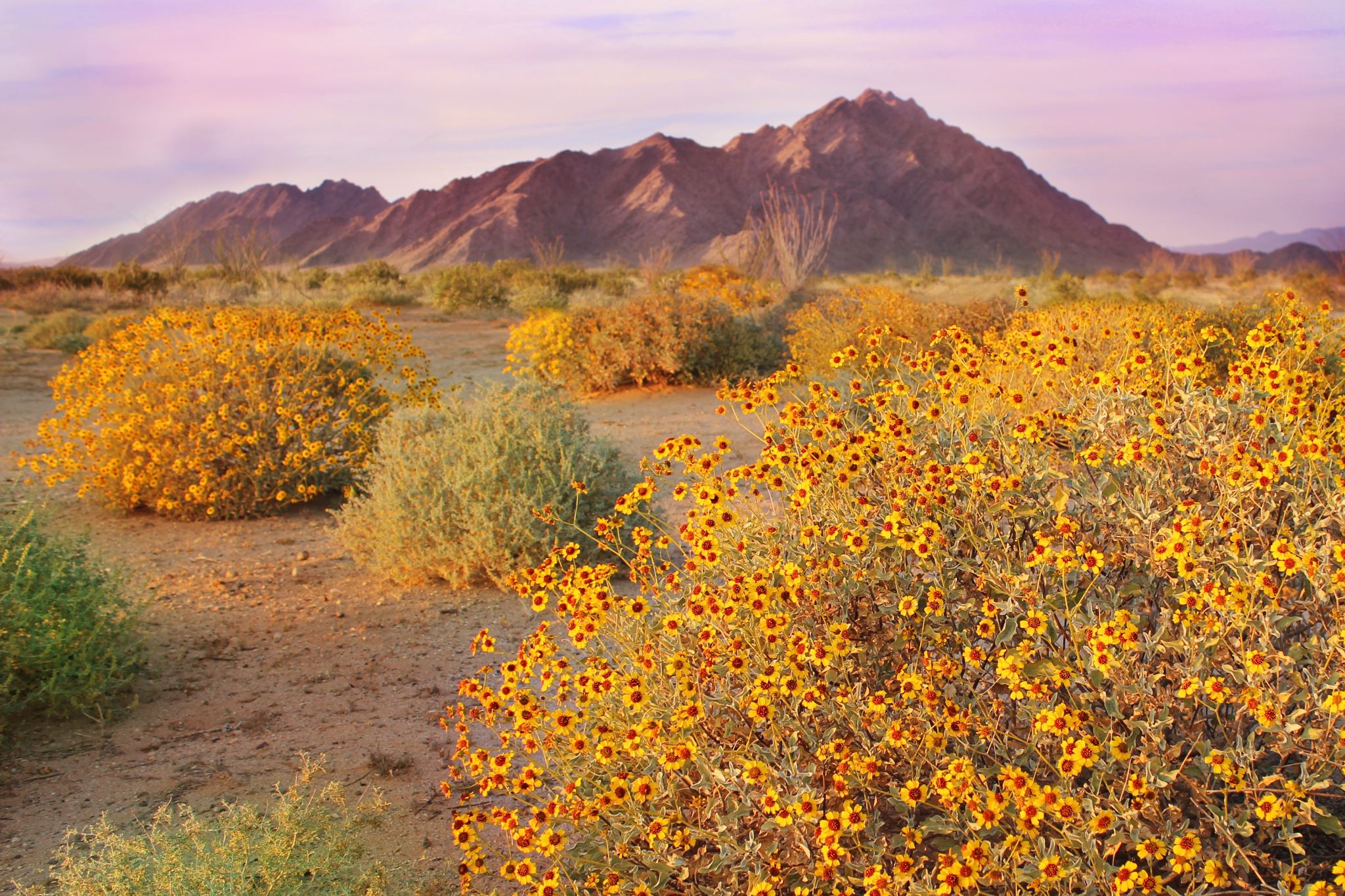 Location
The Mojave lived near the border of California and Arizona.
The Mojave lived by the Colorado River.
The Mojave location had mild temperature.
The Mojave lived in the deserts.
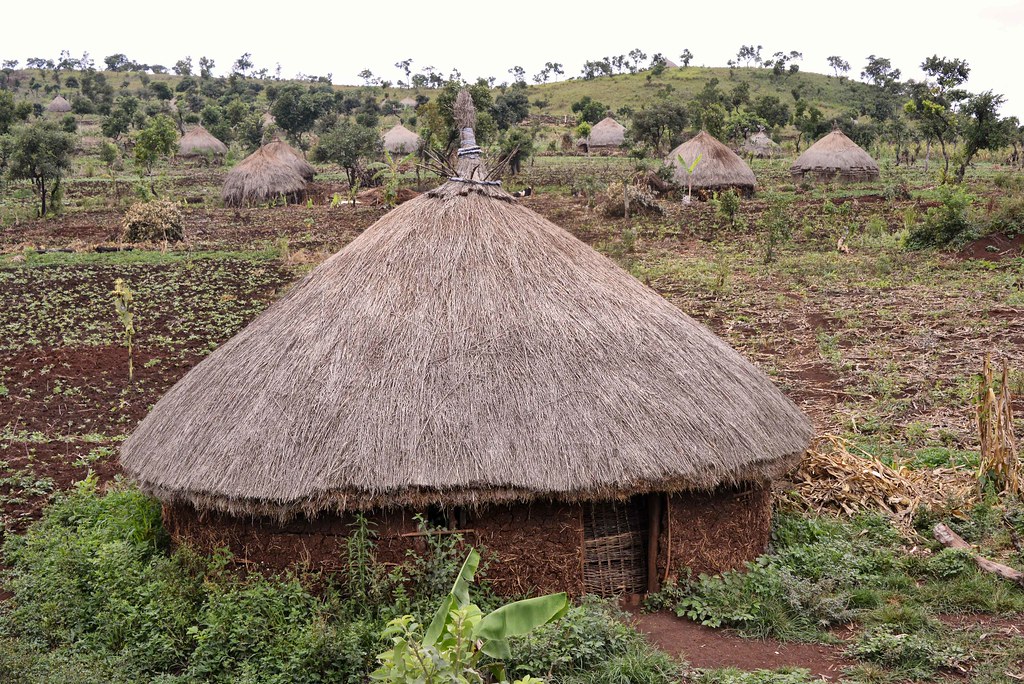 This Photo by Unknown author is licensed under CC BY-SA.
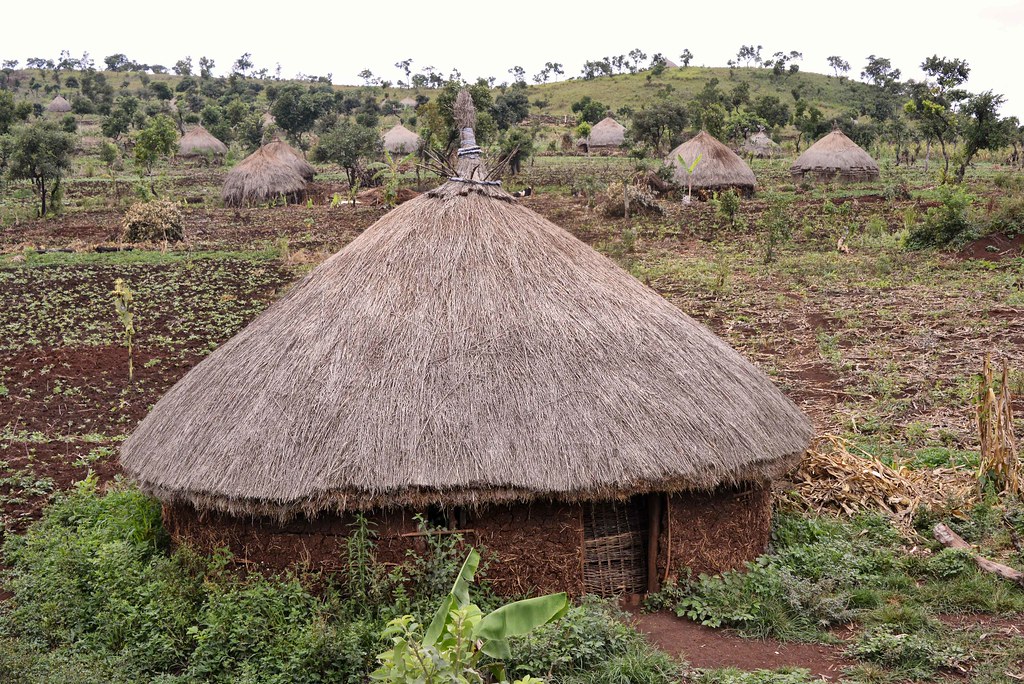 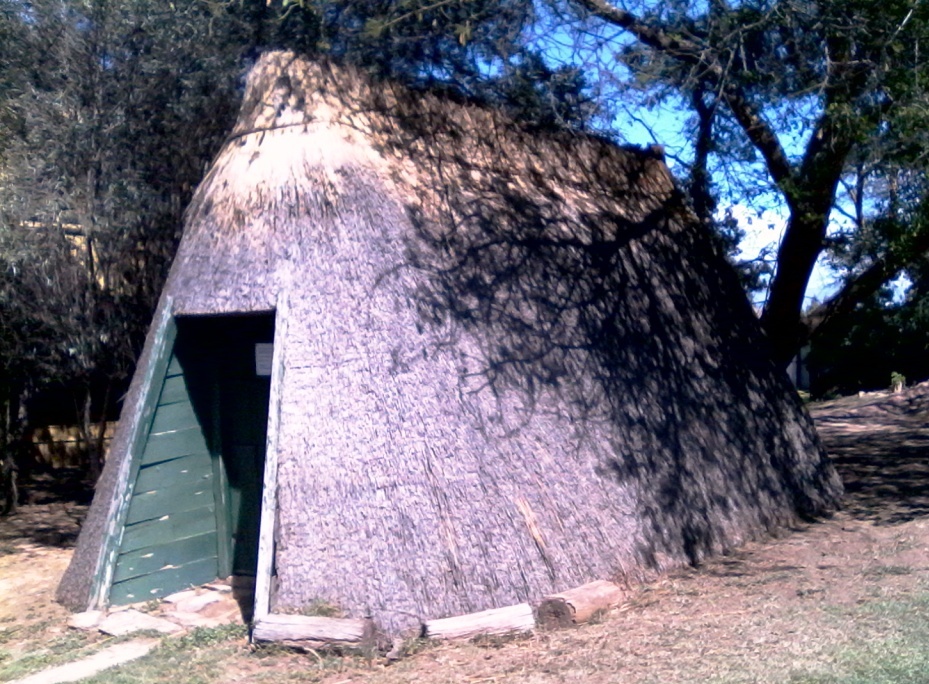 Shelter
A.
Homes were called "Wickups".
Homes were also called "open air shelter".
The Mojave traveled between 2 homes, their summer home and winter home .
The Mojave homes were simple.
The homes were a half sphere shape.
The homes were made of willow poles and grass.
This Photo by Unknown author is licensed under CC BY-SA.
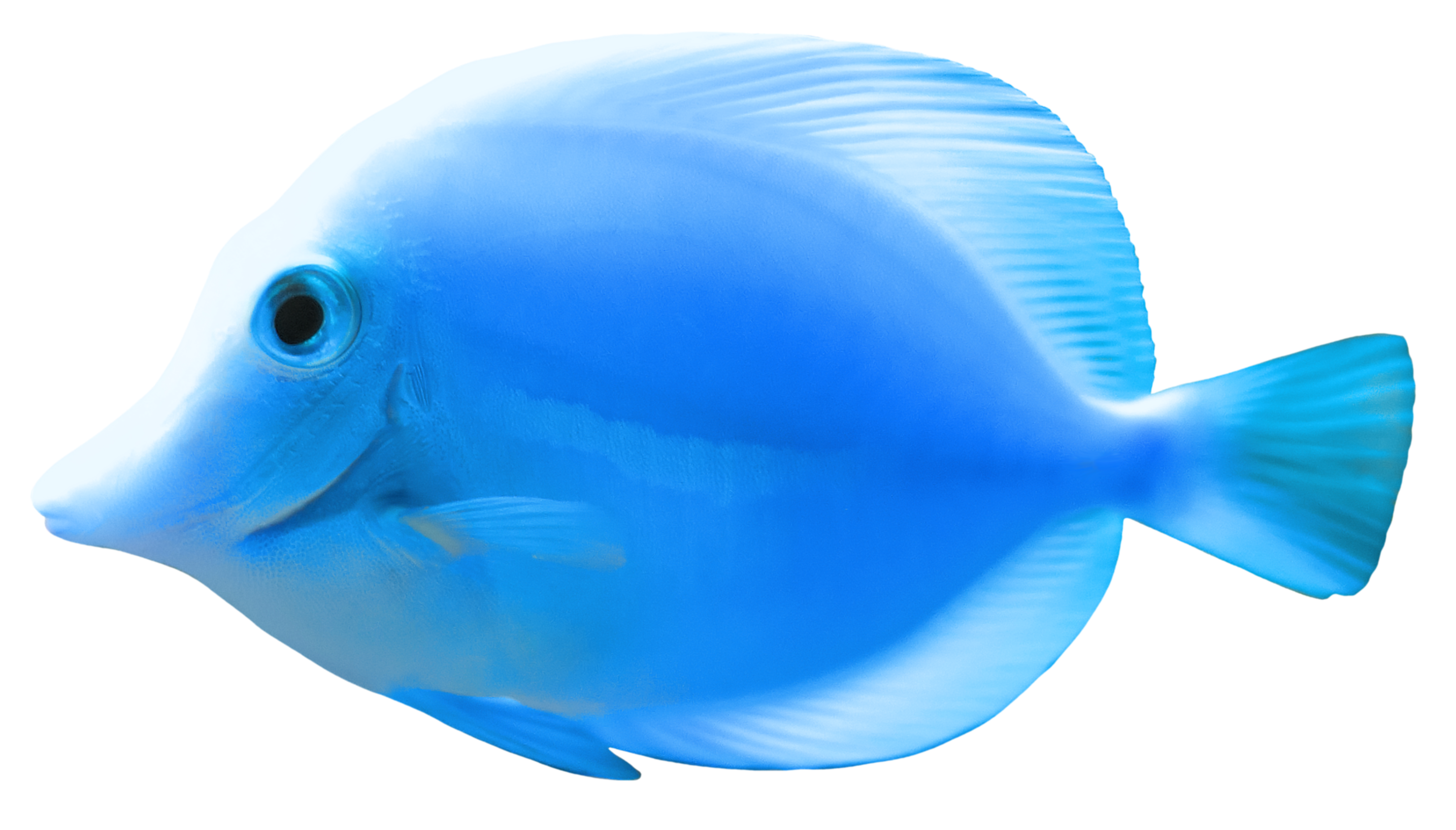 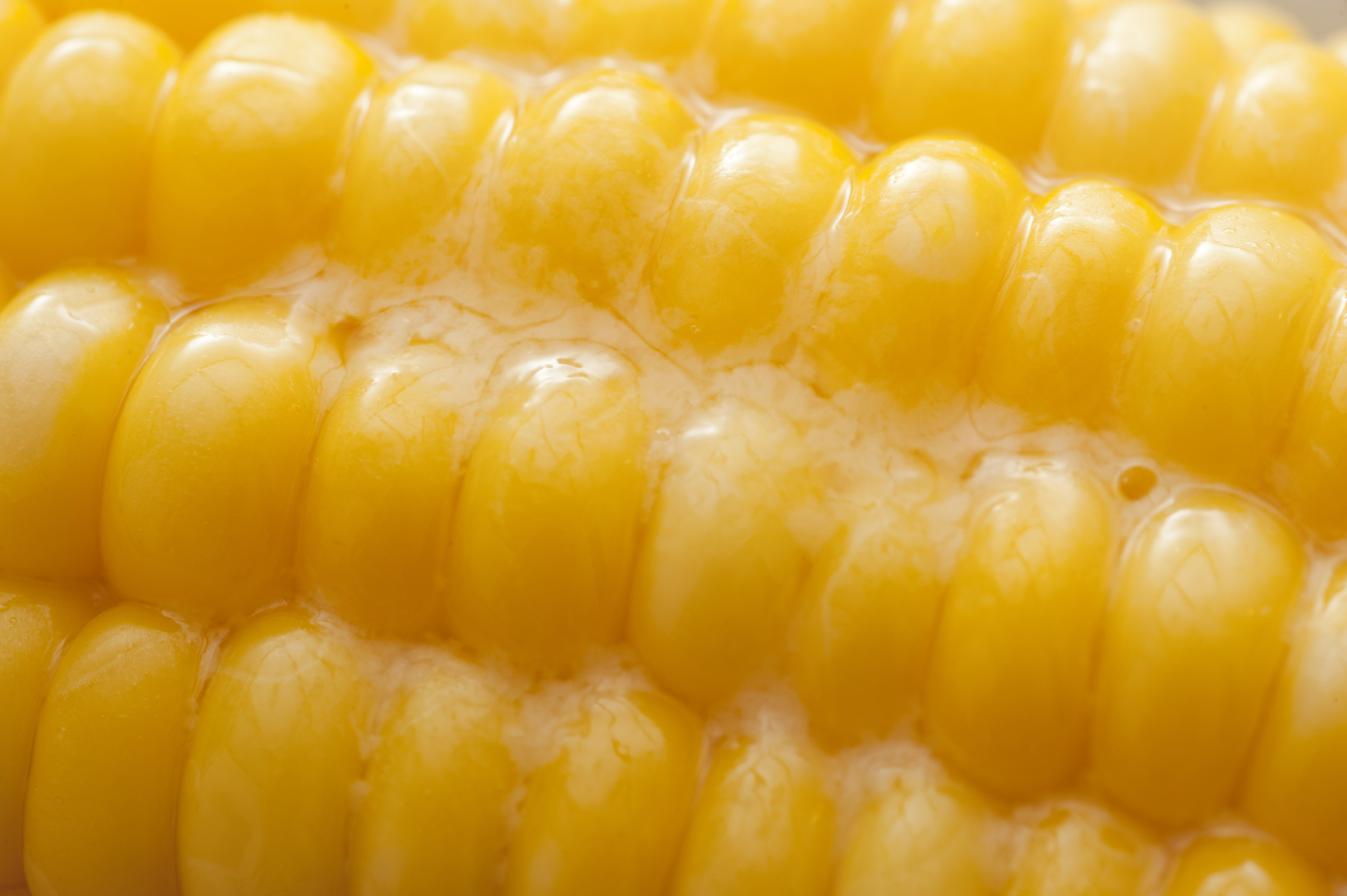 Food
This Photo by Unknown author is licensed under CC BY.
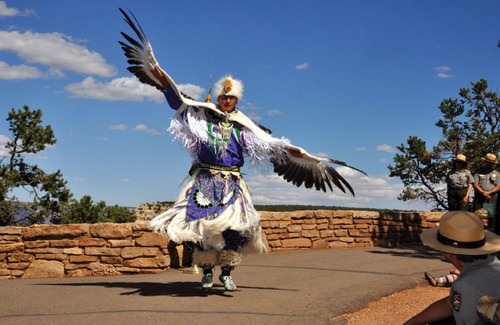 Culture
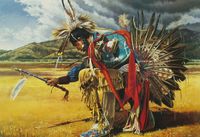 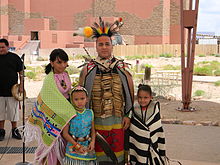 This Photo by Unknown author is licensed under CC BY-SA-NC.
This Photo by Unknown author is licensed under CC BY-SA.
This Photo by Unknown author is licensed under CC BY-SA-NC.
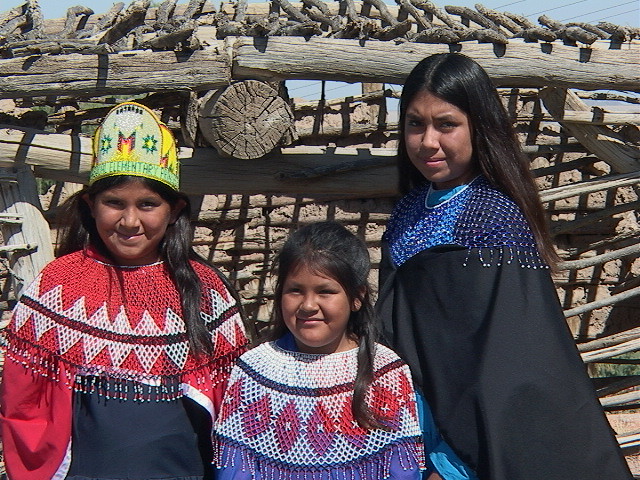 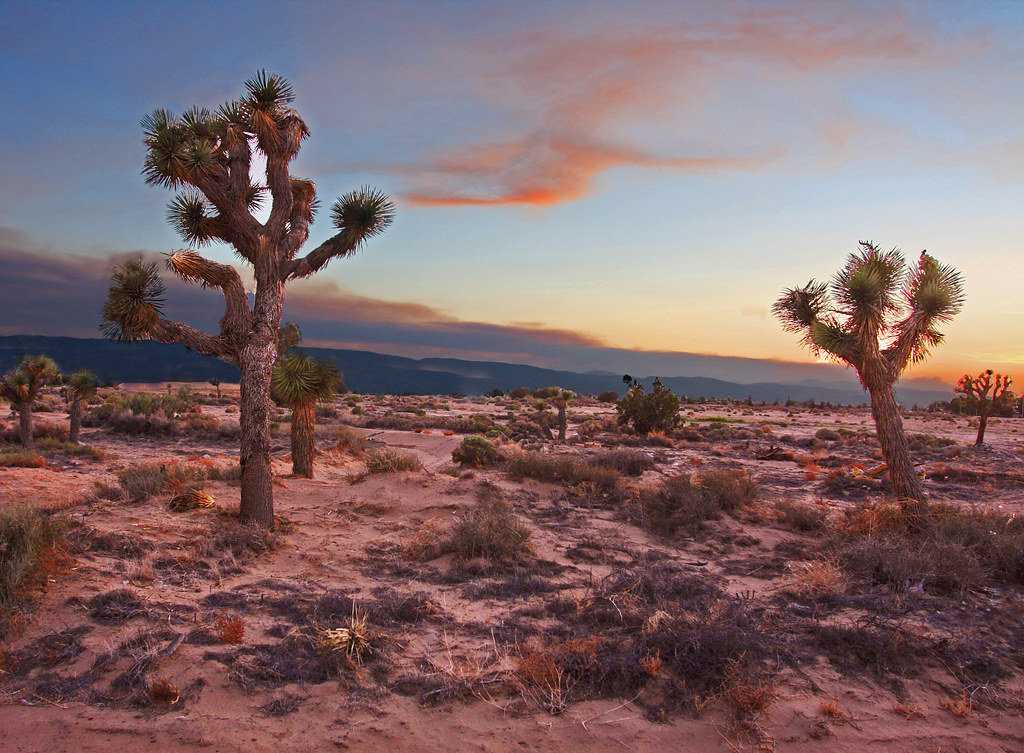 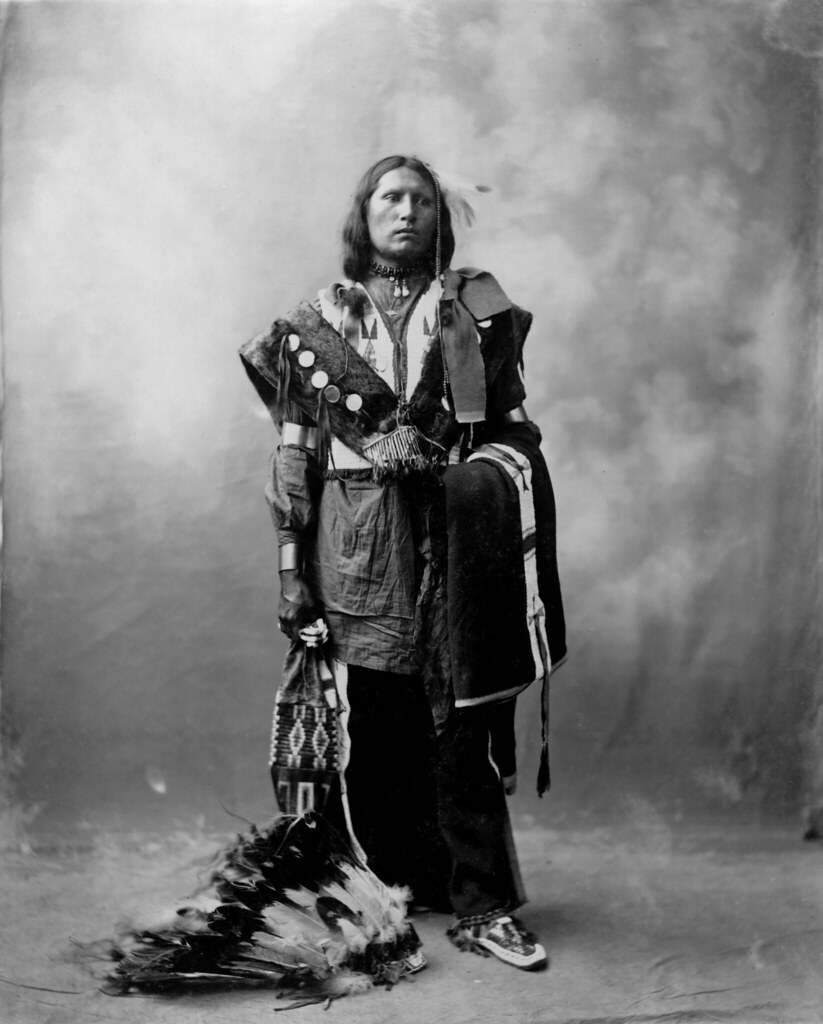 .
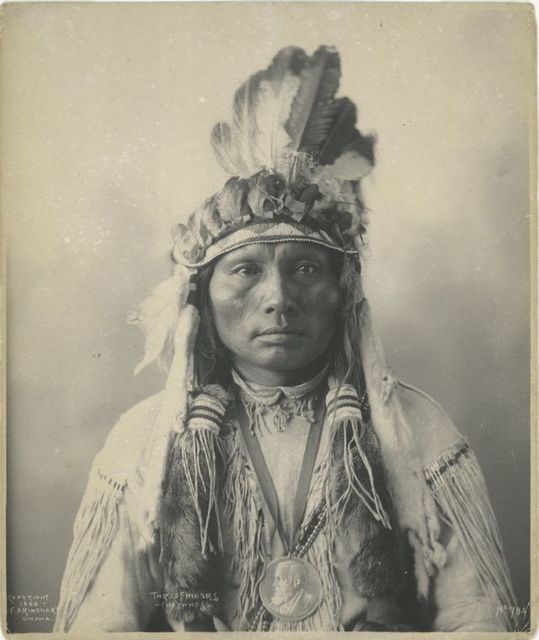 This Photo by Unknown author is licensed under CC BY.
This Photo by Unknown author is licensed under CC BY.
This Photo by Unknown author is licensed under CC BY-SA-NC.